“BU ATIK, GÖR NASIL OLUR KATIK”
www.gelisenbeyin.net / gelişimin adresi...
“BU ATIK, GÖR NASIL OLUR KATIK”
Etkinlik kapsamında gelişen dünya ile ters orantıda gelişen  doğaya ve çevreye verdiğimiz  zararlara dikkat çekmek ve neler yapılabileceği konusunda hem çevre bilinci uyandırmak  hem de doğaya zarar veren atık  malzemeyi tekrar  nasıl  değerlendirebileceğimiz konusunda   bir beyin fırtınası oluşturarak yeni tasarımlara destek olmak istedik.
www.gelisenbeyin.net / gelişimin adresi...
“BU ATIK, GÖR NASIL OLUR KATIK”
Gelişen dünyamızda ekonomik olarak güçlü devletler atık malzemelerden en çok yararlanan ülkeler olarak karşımıza çıkmaktadır. Bu  bilincin hem öğrencilerimize hem de  diğer veli ve vatandaşlarımıza  kazandırılması çok önemlidir. Oluşacak tasarımlarla bir sergi açmayı hedeflerken aynı zamanda da bunun yayılan bir çevre bilinciyle çevresel bir kampanyaya dönüşmesini hedefliyoruz.
www.gelisenbeyin.net / gelişimin adresi...
DR. HAYDAR ASLAN İLKÖĞRETİM OKULU 2. SINIF ÖĞRENCİLERİ ATIK MALZEMELERİ  NASIL DEĞERLENDİRİYOR?
AMAÇ 1: Çevre bilinci oluşturmak                                                                                                                                       
AMAÇ 2: Atık malzemeleri fark edebilmek 
AMAÇ3:Atık malzemeleri  değerlendirmek, yeni tasarımlar oluşturmak
MALZEMELER: Her türlü atık malzeme (pet şişeler, kapaklar, poşetler, ambalaj malzemeleri, yoğurt kapları, metal malzemeler, kullanılmış CD’ler …….)
www.gelisenbeyin.net / gelişimin adresi...
NELER YAPILABİLİR?
Öğrencilerimizin hayal güçleri doğrultusunda veli desteği alarak yaratıcılıklarını geliştirecek her türlü tasarım olabilir. (Atık malzemeler kaplama amaçlı kullanılabilir, değişik objeler yapılabilir, ev eşyası, giyim eşyası  tasarlanabilir; tablo, heykel, robot, maketler, abajur, avize, değişik örtüler, plaj örtüsü, takı, çanta, maskeler, oyuncaklar, kumbara, çiçekler ….. vb)
www.gelisenbeyin.net / gelişimin adresi...
“ATIK MALZEMELERİ DEĞERLENDİRİYORUZ”
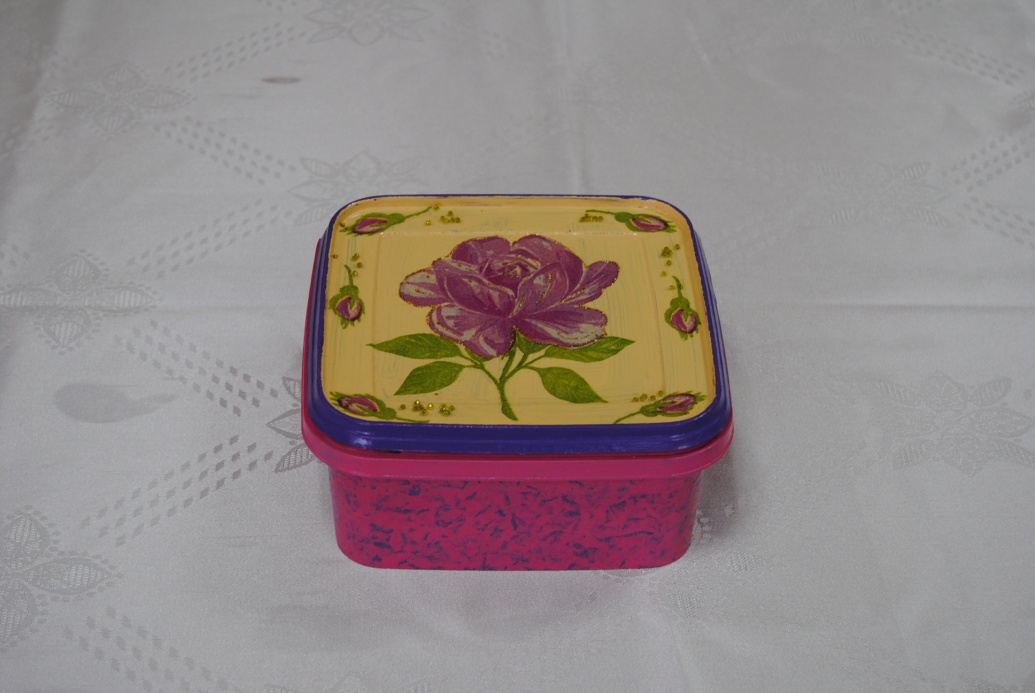 www.gelisenbeyin.net / gelişimin adresi...
“ATIK MALZEMELERİ DEĞERLENDİRİYORUZ”
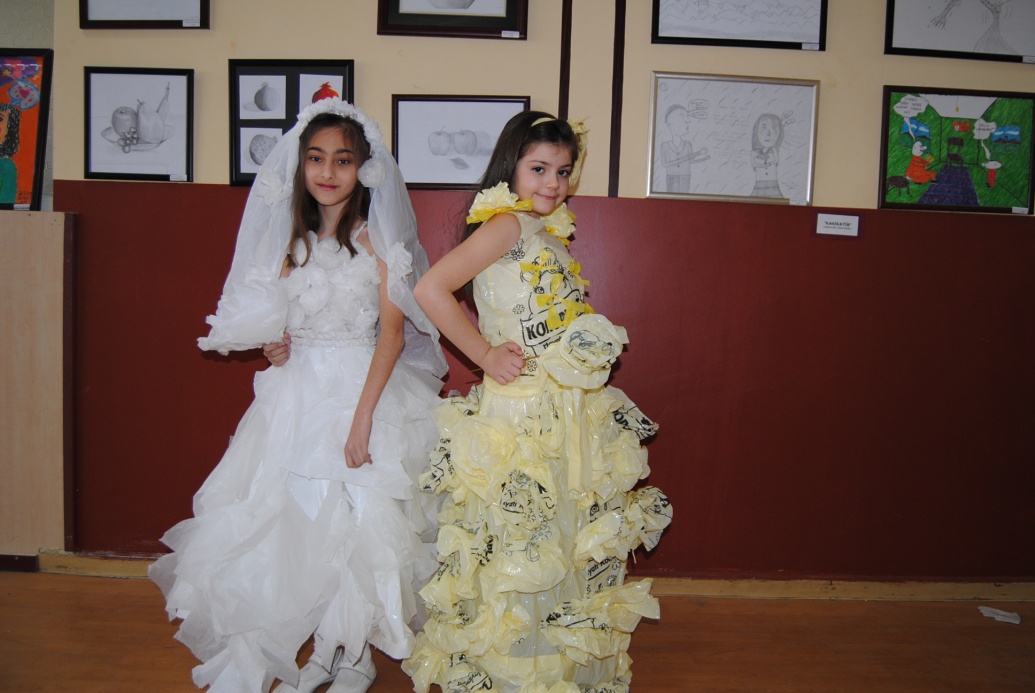 www.gelisenbeyin.net / gelişimin adresi...
“ATIK MALZEMELERİ DEĞERLENDİRİYORUZ”
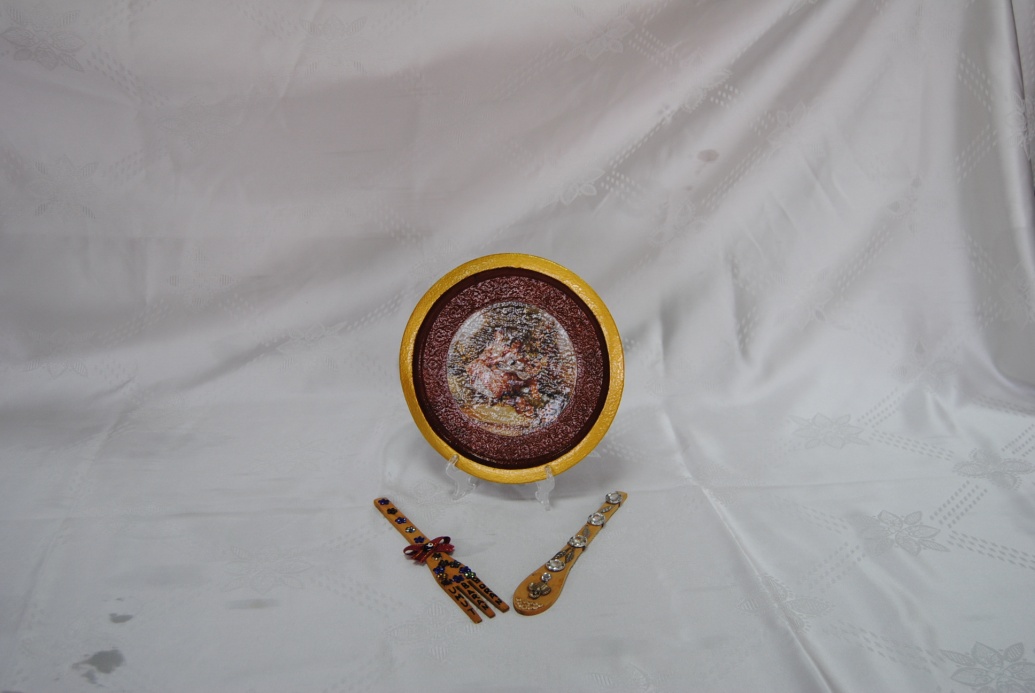 www.gelisenbeyin.net / gelişimin adresi...
“ATIK MALZEMELERİ DEĞERLENDİRİYORUZ”
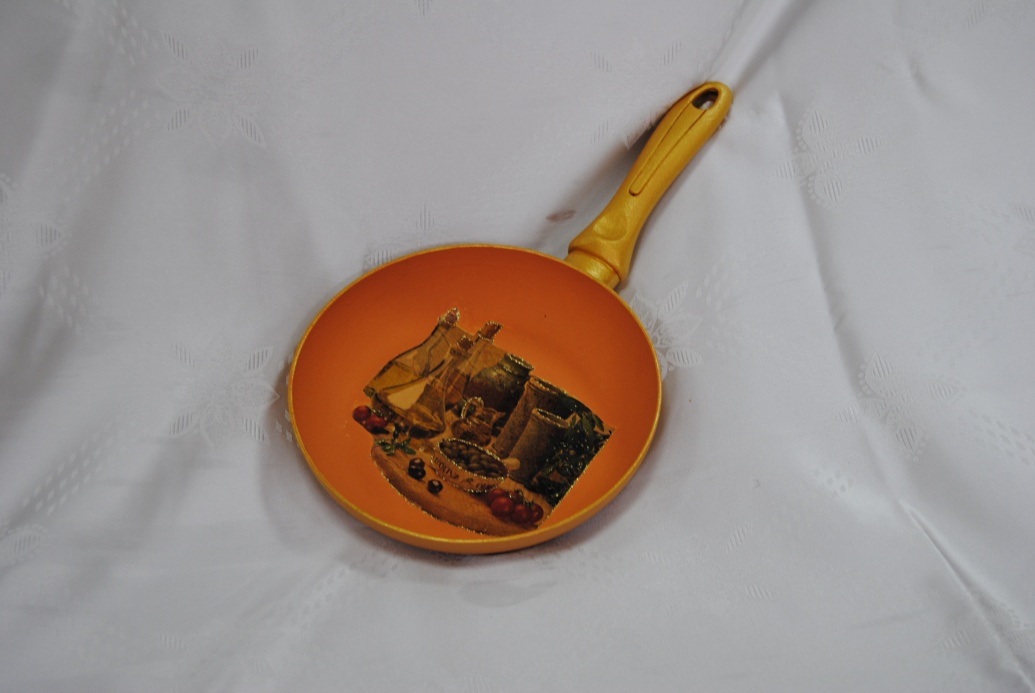 www.gelisenbeyin.net / gelişimin adresi...
“ATIK MALZEMELERİ DEĞERLENDİRİYORUZ”
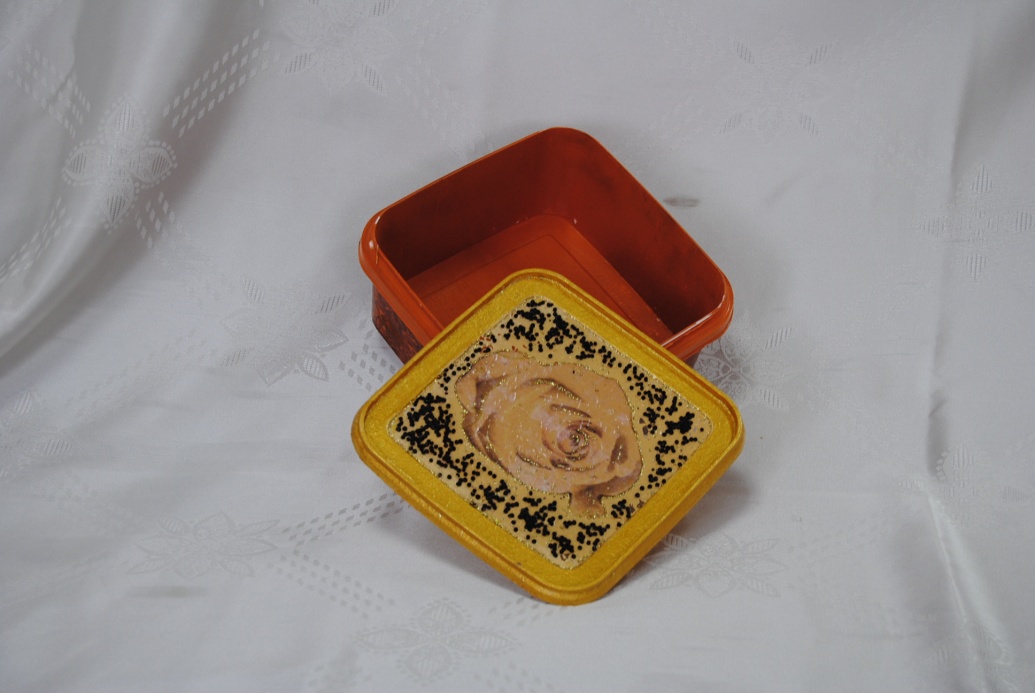 www.gelisenbeyin.net / gelişimin adresi...
“ATIK MALZEMELERİ DEĞERLENDİRİYORUZ”
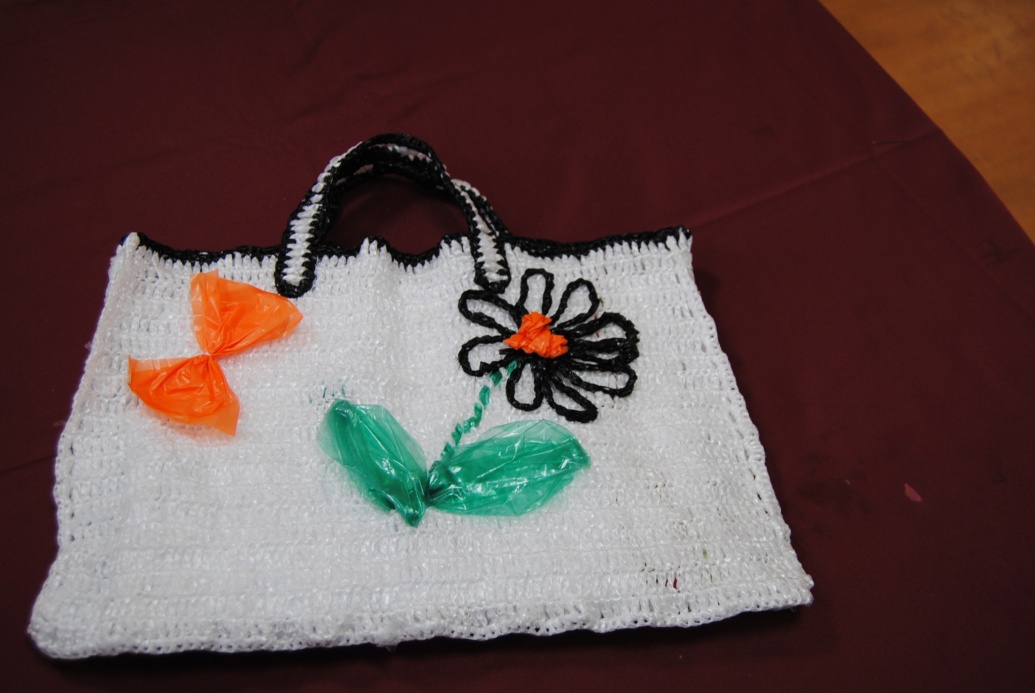 www.gelisenbeyin.net / gelişimin adresi...
“ATIK MALZEMELERİ DEĞERLENDİRİYORUZ”
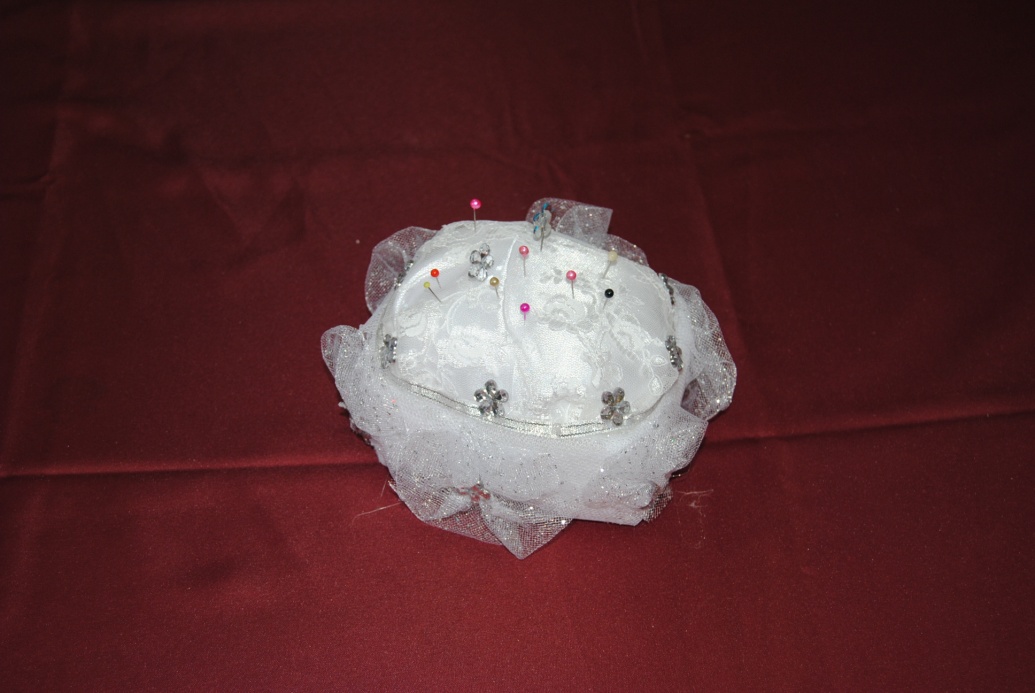 www.gelisenbeyin.net / gelişimin adresi...
“ATIK MALZEMELERİ DEĞERLENDİRİYORUZ”
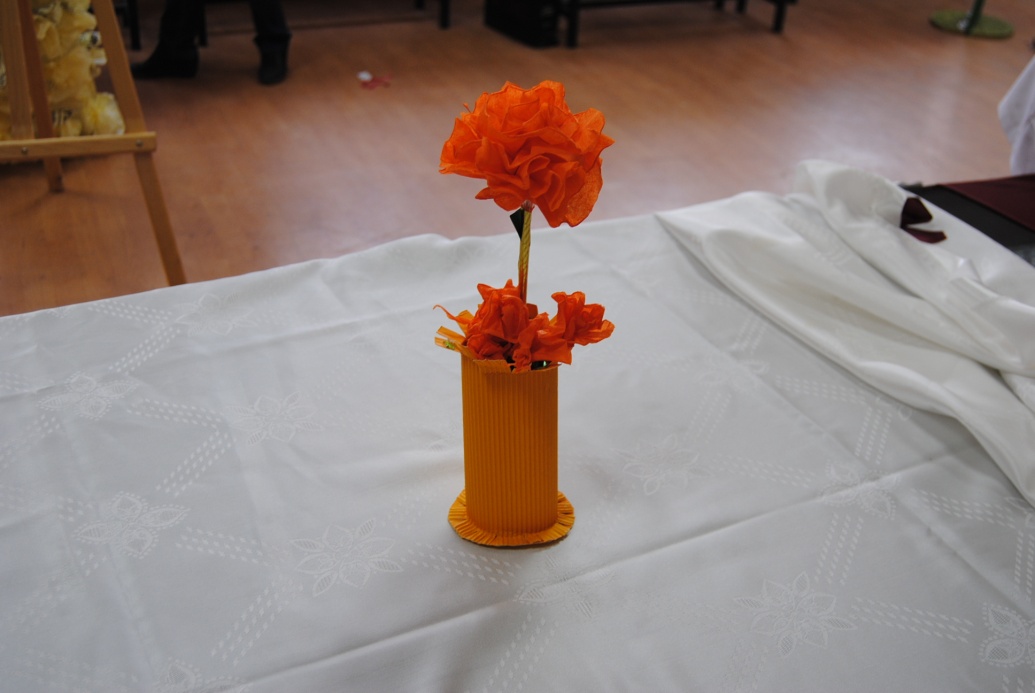 www.gelisenbeyin.net / gelişimin adresi...
“BU ATIK GÖR NASIL OLUR KATIK”
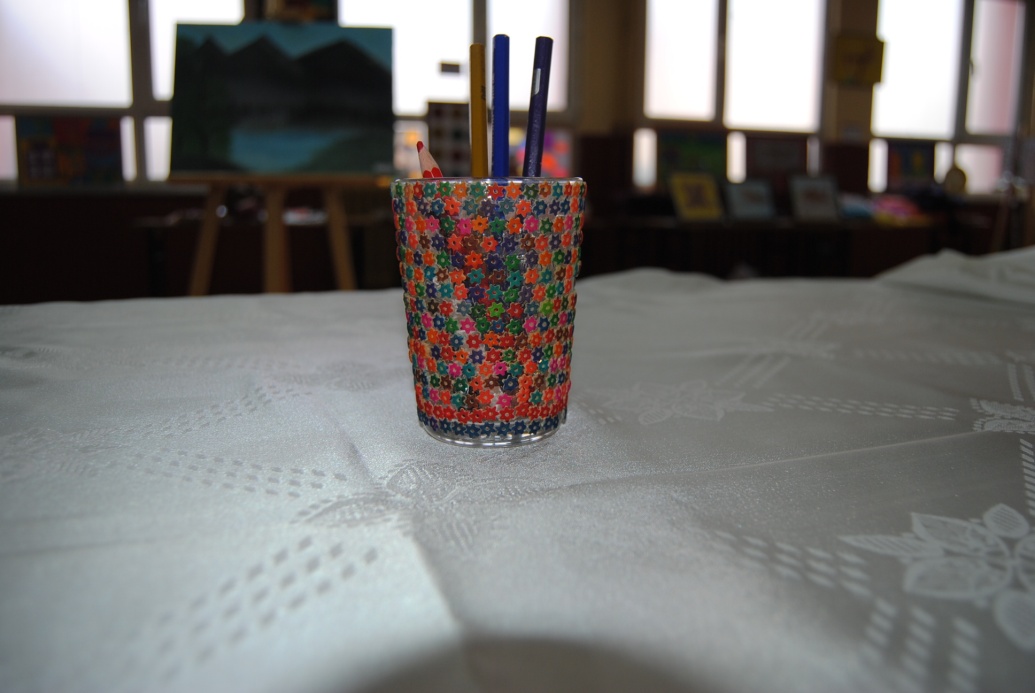 www.gelisenbeyin.net / gelişimin adresi...
“BU ATIK GÖR NASIL OLUR KATIK”
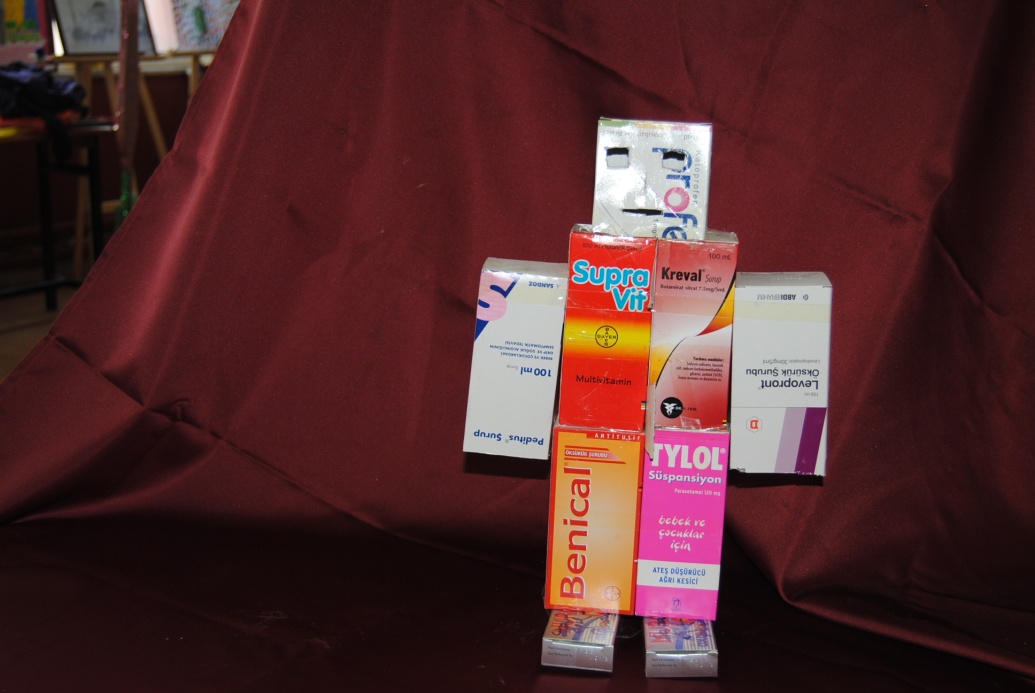 www.gelisenbeyin.net / gelişimin adresi...
“BU ATIK GÖR NASIL OLUR KATIK”
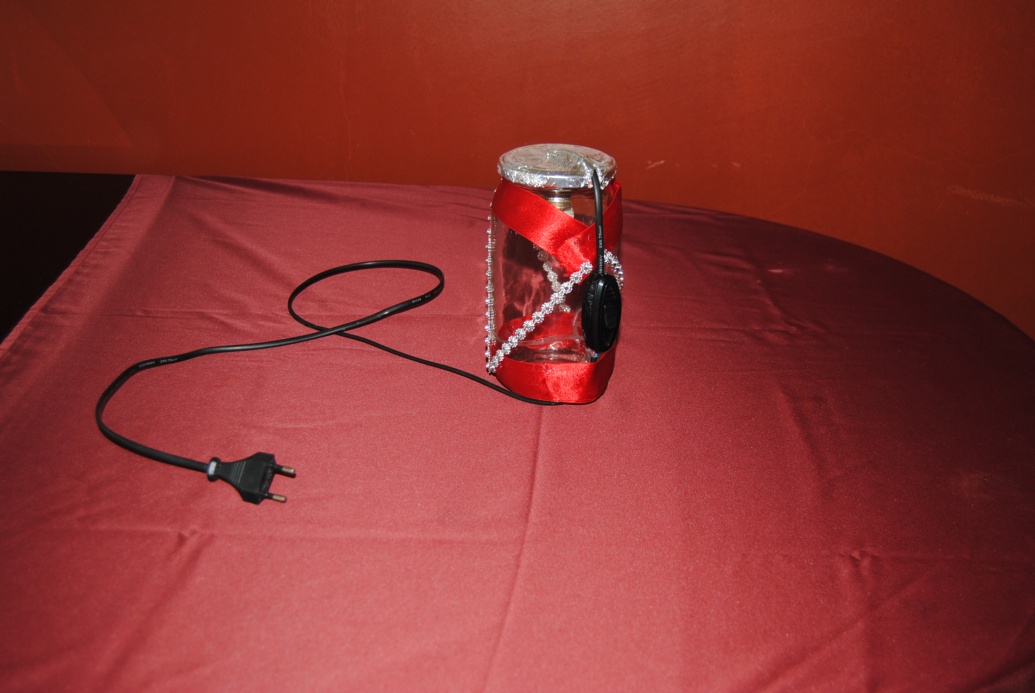 www.gelisenbeyin.net / gelişimin adresi...
“BU ATIK GÖR NASIL OLUR KATIK”
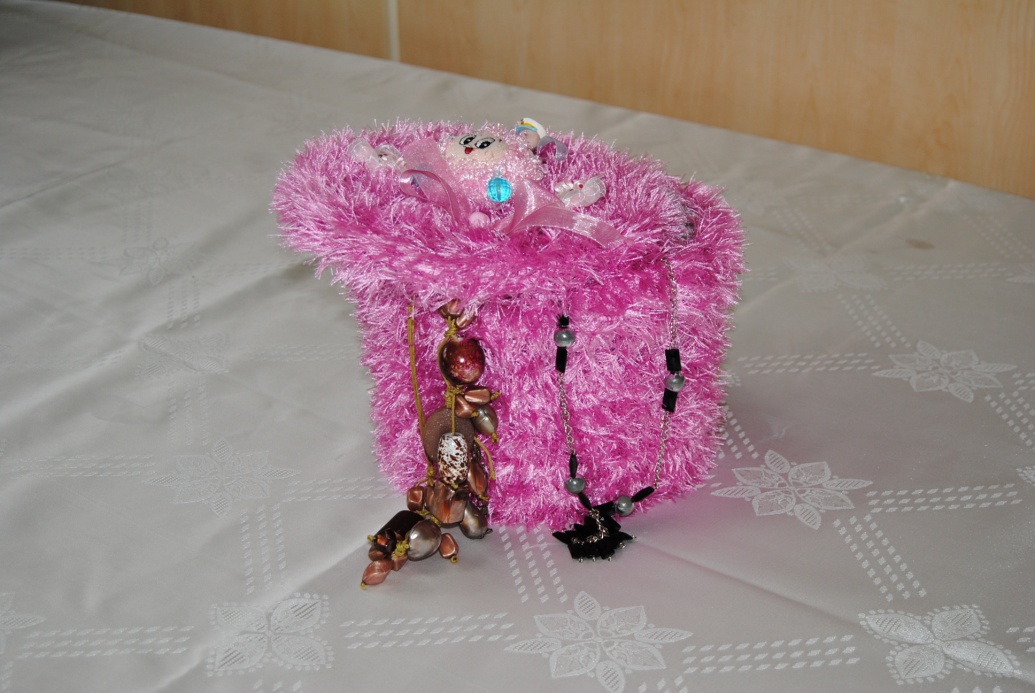 www.gelisenbeyin.net / gelişimin adresi...
“BU ATIK GÖR NASIL OLUR KATIK”
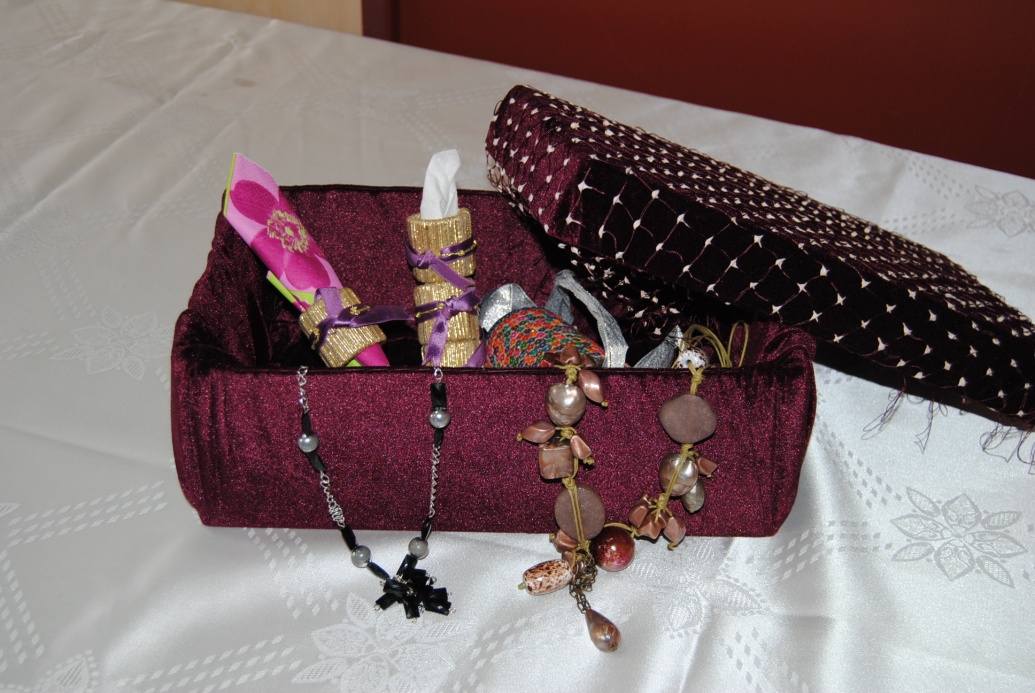 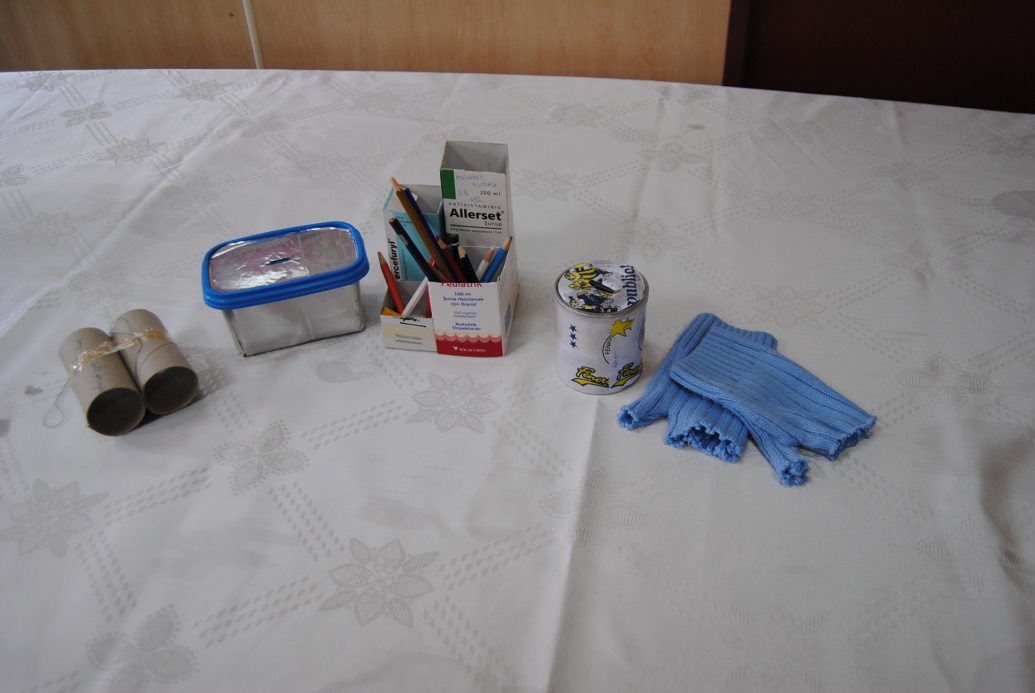 www.gelisenbeyin.net / gelişimin adresi...
23-27 Mayıs 2011 tarihindeki Dr. Haydar Aslan İlköğretim Okulu’ndaki sergimize bekliyoruz.
www.gelisenbeyin.net / gelişimin adresi...
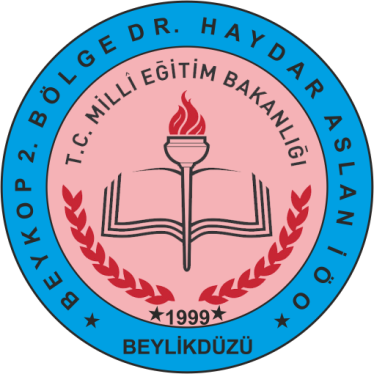 BEYLİKDÜZÜ BEYKOOP 2. BÖLGE DR. HAYDAR ASLAN İLKÖĞRETİM OKULU
SINIF ÖĞRETMENLERİ
HATİCE AĞAÇDELEN
TÜRKAN ÇANKAYA
FERAL AKKAYA
HÜLYA YAMAN
www.gelisenbeyin.net / gelişimin adresi...